Aufbau von New York
Aufbau von New York
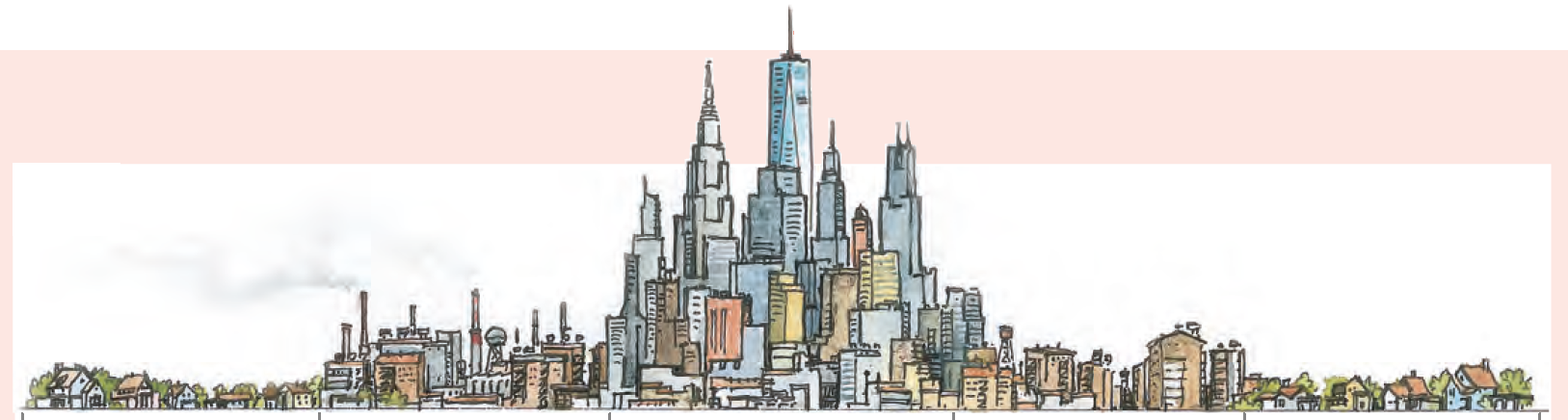 Downtown: Stadtzentrum einer nordamerikanischen Großstadt. In New York heißt dieser Stadtteil Manhattan.
Getto ist meistens ein älterer Stadtteil in dem oft ausgegrenzte Bevölkerungsgruppen leben.
Suburbs sind Wohngebiete mit Einfamilienhäusern in nordamerikanischen Vorstädten.
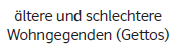 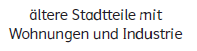 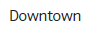 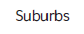 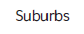 Aufbau von New York
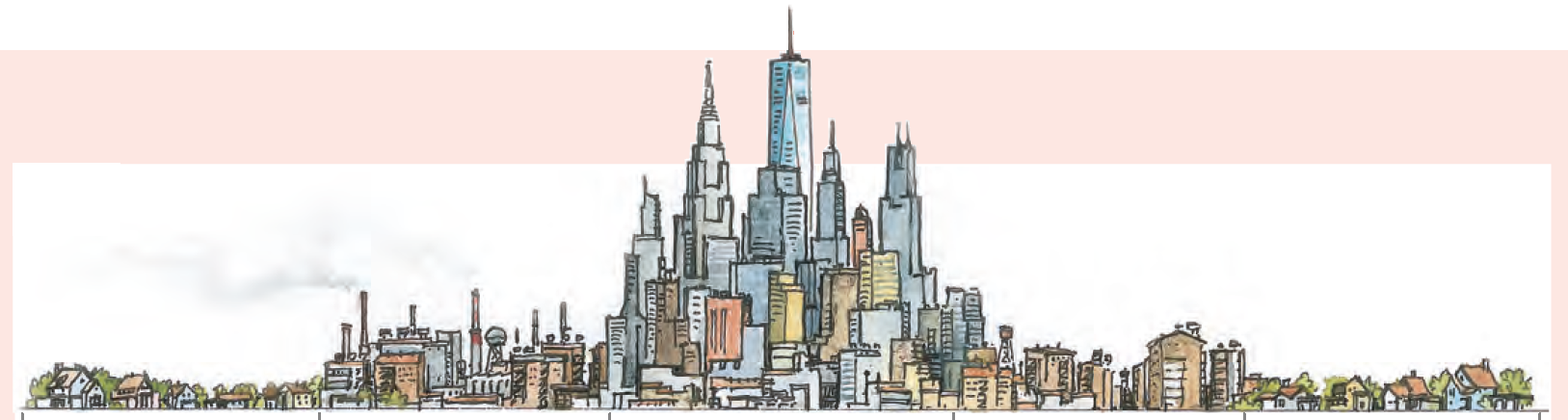 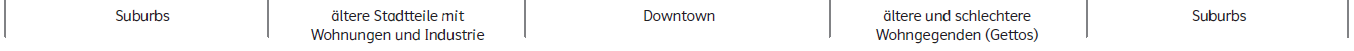 Getto ist meistens ein älterer Stadtteil in dem oft ausgegrenzte Bevölkerungsgruppen leben.
Downtown: Stadtzentrum einer nordamerikanischen Großstadt. In New York heißt dieser Stadtteil Manhattan.
Suburbs sind Wohngebiete mit Einfamilienhäusern in nordamerikanischen Vorstädten.
Impressum
© Österreichischer Bundesverlag Schulbuch GmbH & Co. KG, Wien 2023

Autorinnen und Autoren: Christian Fridrich, Gabriele Kulhanek-Wehlend, Carina Chreiska-Höbinger, Jasmin Sonnleitner, Christoph Steinhart

Illustration: Thomas Przygodda, Langenhagen

Alle Rechte vorbehalten.
www.oebv.at

Das Werk und seine Teile sind urheberrechtlich geschützt. Der Verlag gewährt das Recht des Downloads und des Einsatzes im Unterricht. Das Herauslösen, Kopieren und Bearbeiten von Daten jeder Art ist untersagt. Das Ausdrucken und Anfertigen von Kopien ist ausschließlich für den eigenen Unterrichts-gebrauch gestattet. Urhebervermerke, Seriennummern sowie sonstige der Programmidentifikation dienende Merkmale dürfen nicht entfernt oder geändert werden. Weder das Werk noch seine Teile dürfen in ein Netzwerk gestellt oder über das Internet weiter verbreitet oder veräußert werden.

Jede Nutzung in anderen als den genannten Fällen bedarf der vorherigen schriftlichen Einwilligung des Verlages.
Hinweise zum Einsatz
Das Tafelbild bezieht sich auf das Thema „Wien und New York vergleichen“ auf den Seiten 42 und 43 im Schulbuch unterwegs 1.
Es kann als Einstieg dienen. 

Wir wünschen Ihnen einen erfolgreichen Unterricht!